Instrumental Variables
November 5/7, 2024
Outline for the Session
When is the treatment exogenous?
When is the treatment endogenous?
What is an IV and how does it work?
Operationalizing IVs
Source of IVs
When is the Treatment Exogenous?
Exogenous Treatment
When is the Treatment Endogenous?
The Potential Outcomes Approach
Example
Encouragement design
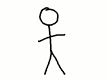 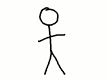 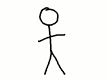 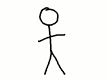 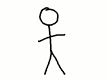 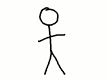 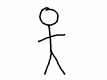 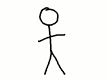 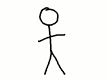 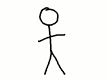 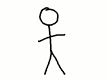 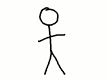 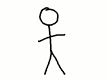 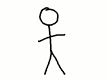 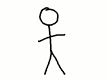 Control Village
Treated Village (Z)
Example
Only some people adopt
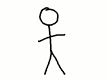 Actual Treatment (T)
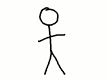 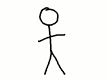 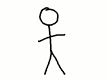 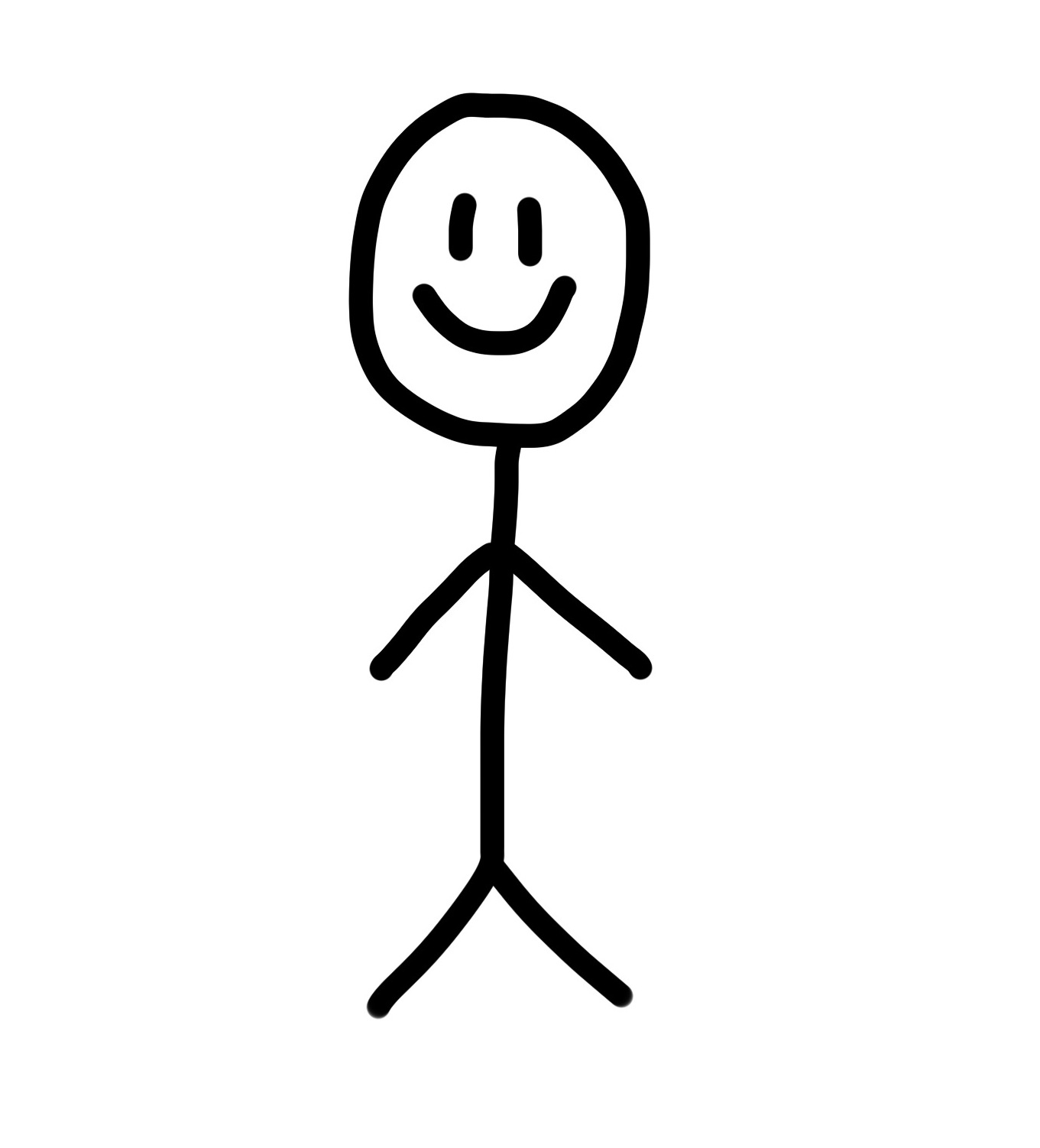 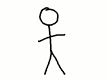 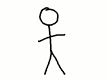 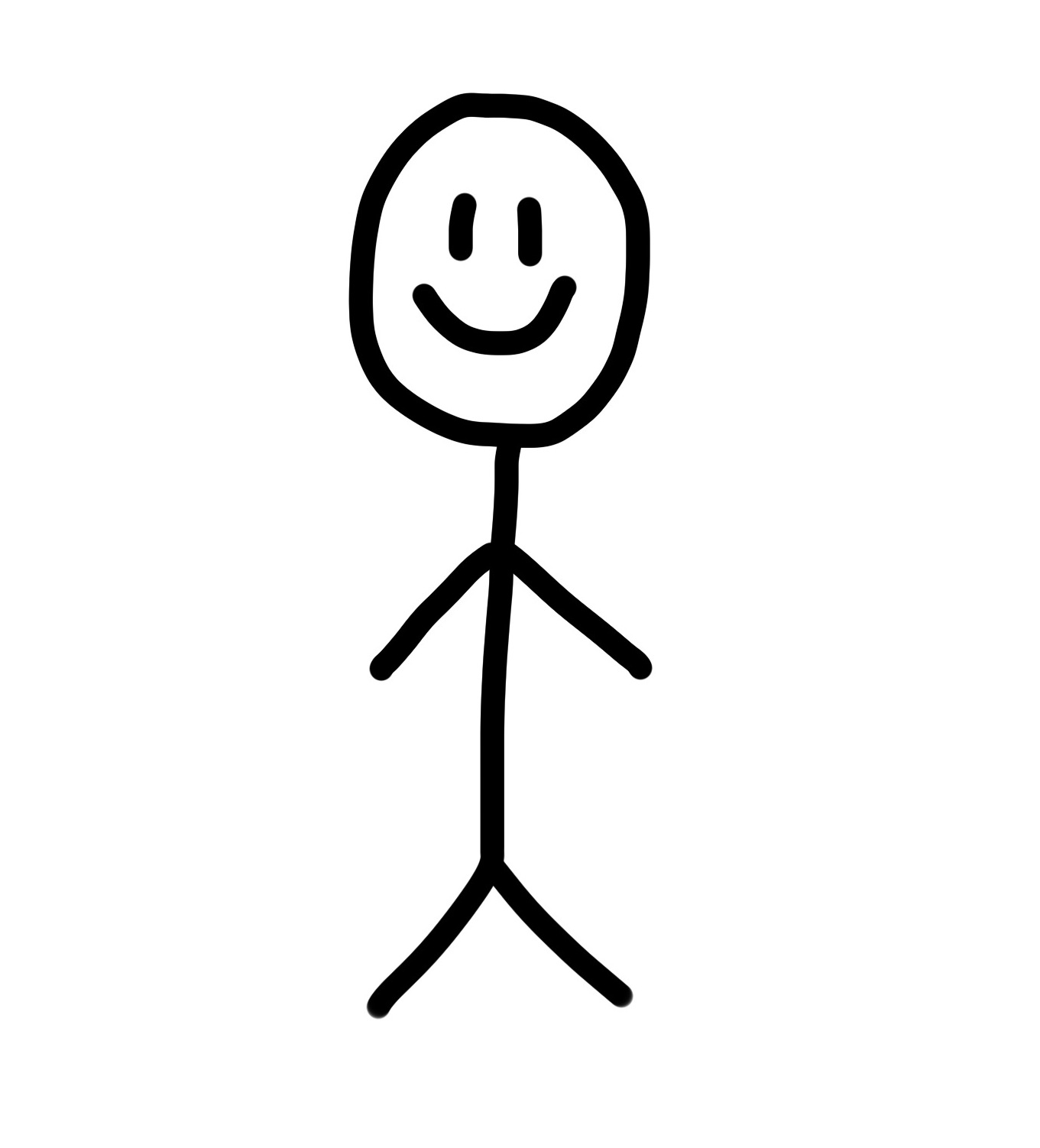 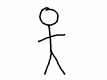 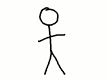 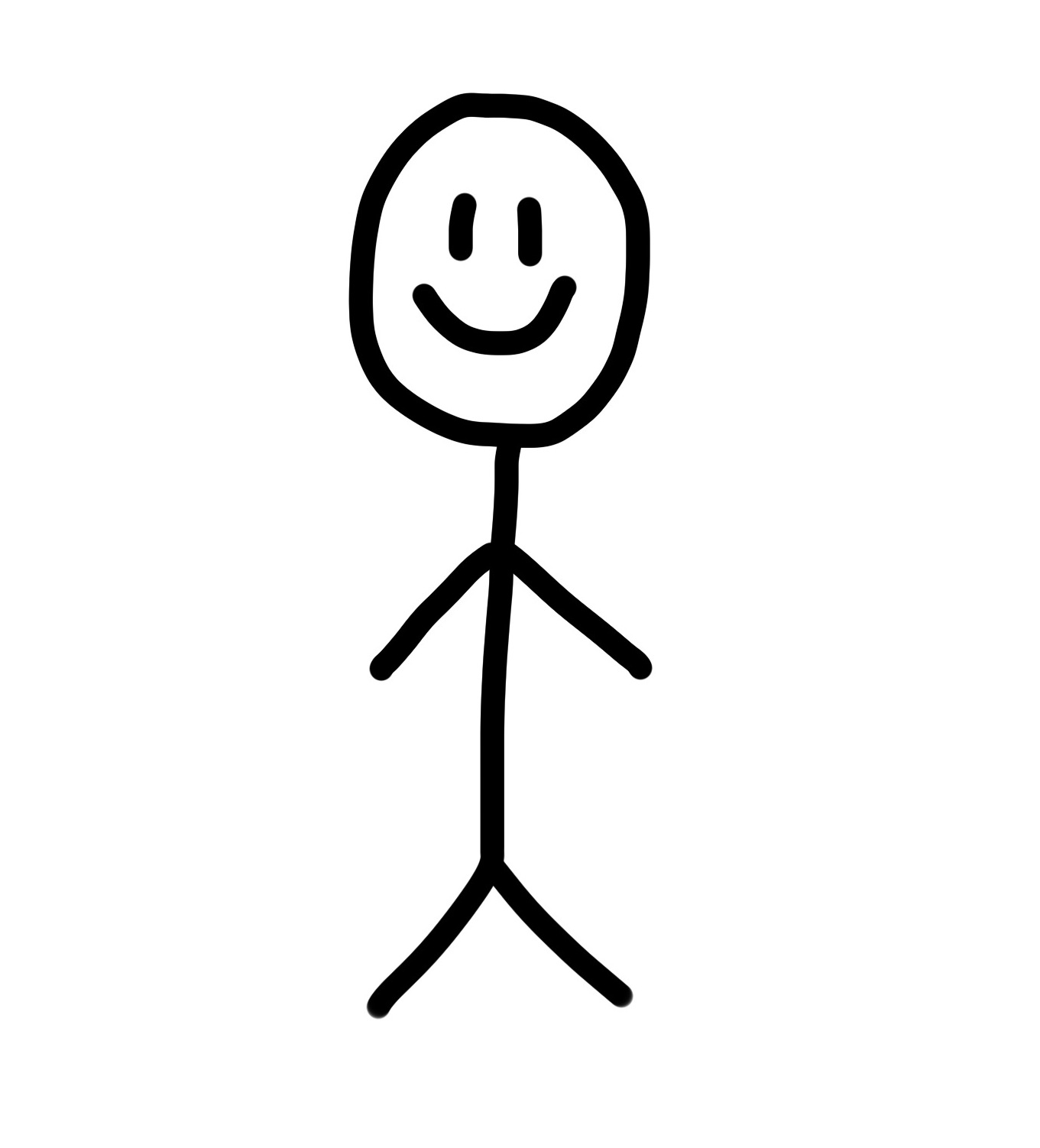 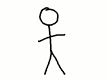 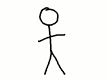 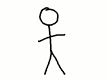 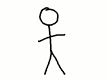 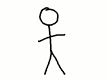 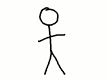 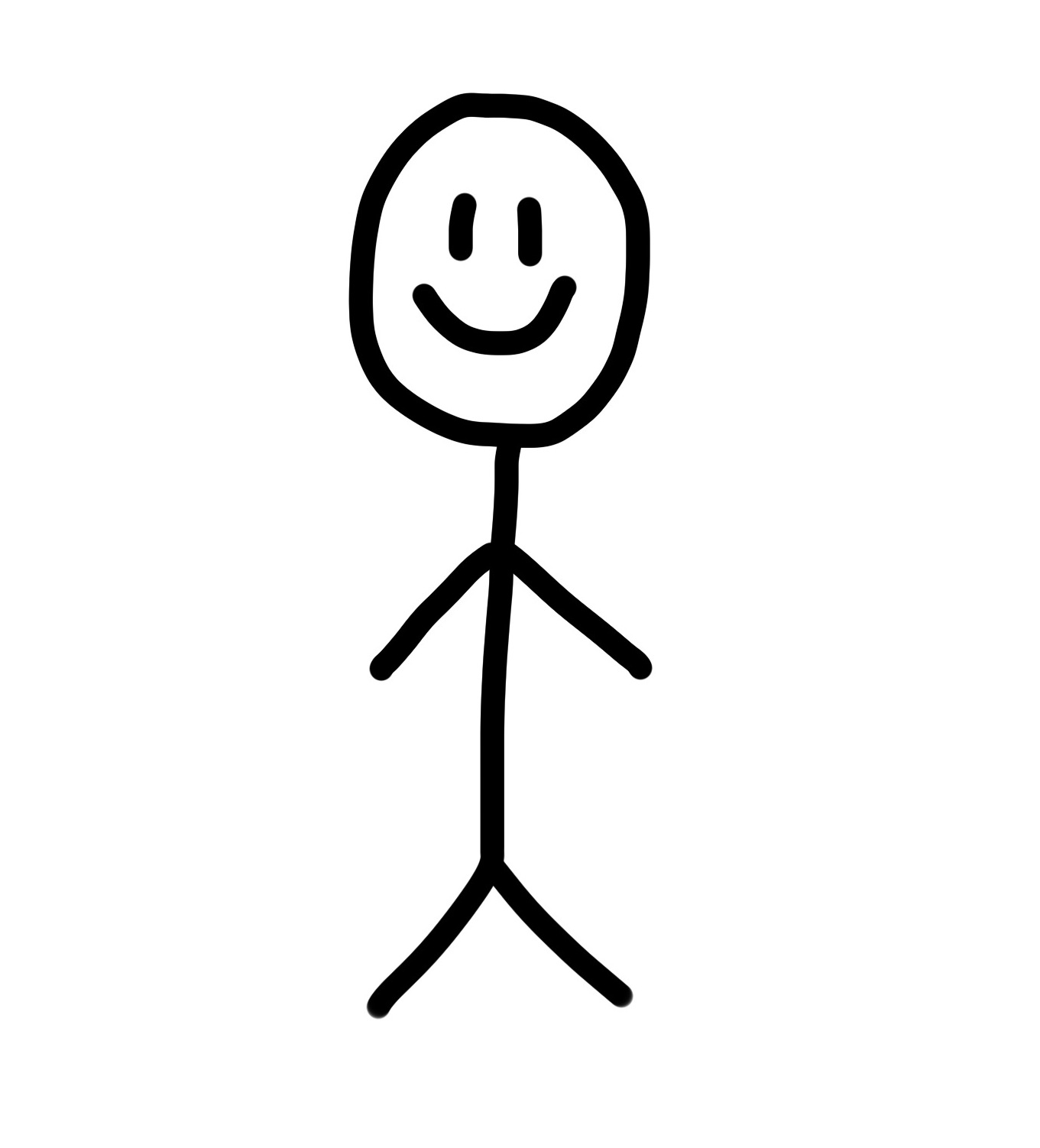 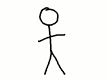 Control Village
Treated Village (Z)
The Potential Outcomes Approach
The Potential Outcomes Approach
The Endogenous Regressor Approach
Case 1: Treatment Assignment is Non-Random
Case 2: Treatment Assignment is Non-Random and Affected by Unobservables
Summary and Discussion
In both the Potential Outcome Approach and in the Endogenous Regressor Approach we require a set of assumptions and relevant data that will allow us to identify the causal effect.
These assumptions are called Identification Assumptions and the relevant data are called Instrumental Variables
What is an IV and How Does it Work?
Identification Assumptions
1. SUTVA
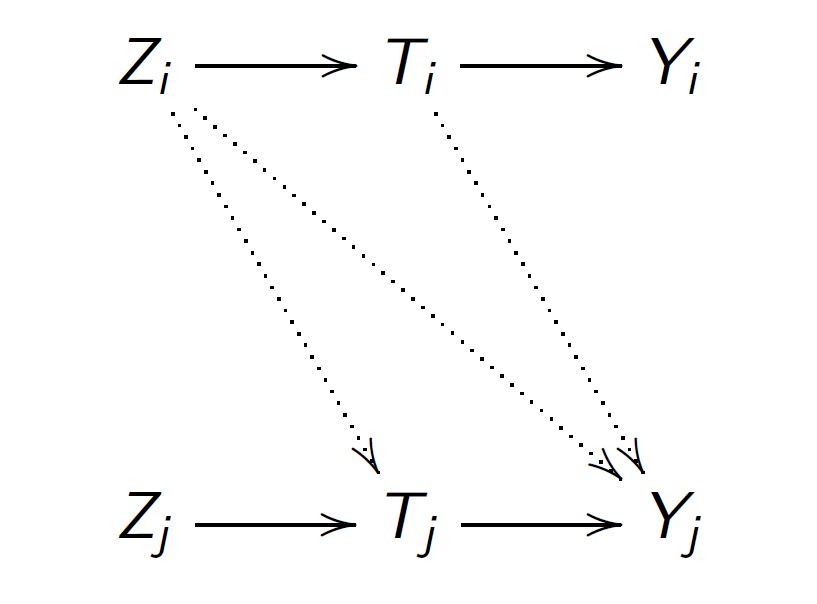 2. Exogeneity of the Instrument
2. Exogeneity of the Instrument
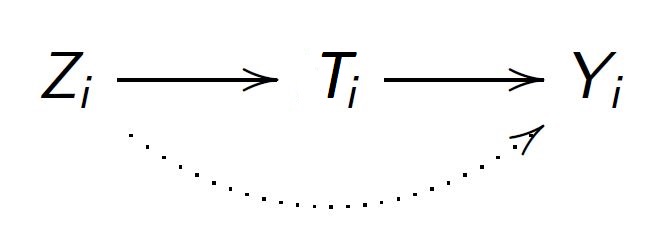 4. Monotonicity
Instrumental Variables
A variable that is a valid instrument for the endogenous treatment is any variable that satisfies the above identifying assumptions
By using an IV, we are able to isolate the part of the treatment variable that is independent of other unobserved characteristics affecting the outcome
Imagine this is what we want to run:
Next we want to relate this to the effect of Z on Y…
One drawback
Recap
Operationalizing IVs
Two-stage least squares (2SLS)
Two-stage least squares (2SLS)
Recap of IV and 2SLS Lingo
Endogenous variables
Independent variables to be instrumented – is correlated with the error term
Treat an independent variable as endogenous
To instrument a variable, meaning to replace it with its fitted values in the second stage of the 2SLS procedure
Exogenous variables
Independent variables (and IVs) that are uncorrelated (orthogonal) with the error term
Use IV commands to ensure SE are correct
Calculating the ATE
Calculating the LATE
Specification tests
Durbin-Wu-Hausman Test
Wu-Hausman Statistic
Weak Instruments
Sargan-Hansen Test for Overidentification
Source of IVs
What Qualifies as a Good IV?
So, where can you find a good instrument?

“Good instruments come from a combination of institutional knowledge and ideas about the process determining the variable of interest”
-Angrist and Pischke
Mostly Harmless Economics
What Qualifies as a Good IV?
An IV can be external or randomly assigned but that does not mean the IV is exogenous
External
A variable whose value is set outside of the causal system
It is “as good as” randomly determined
Exogenous
A variable that is uncorrelated with (orthogonal to) the error term
Satisfies both 2A (unconfoundeness/ignorability) and 2B (the exclusion restriction)
e.g. Bleakley and Lin (2012): Testing whether places with higher population density have higher wages
Trick: wages and population might be co-determined.  
Solution: Use features that affect past population to predict current population
Bleakley and Lin (2012) consider ‘portage sites’ in the US: where waterborne goods had to be portaged over falls in the early-mid 1800s.  Required lots of labor, induced settlements.
To identify portage sites, they use the ‘fall line’ where rivers become unnavigable from the ocean (i.e. first occurrence of rapids or falls)
Use portage sites to predict current population; then explain how that predicted population relates to wage (idea is that current wages do not affect past portage locations)
E.g. Oxford or Frankfurt
Design
in-migration
Fall line
(portage location)
Current population density
Wages
amenities, etc.
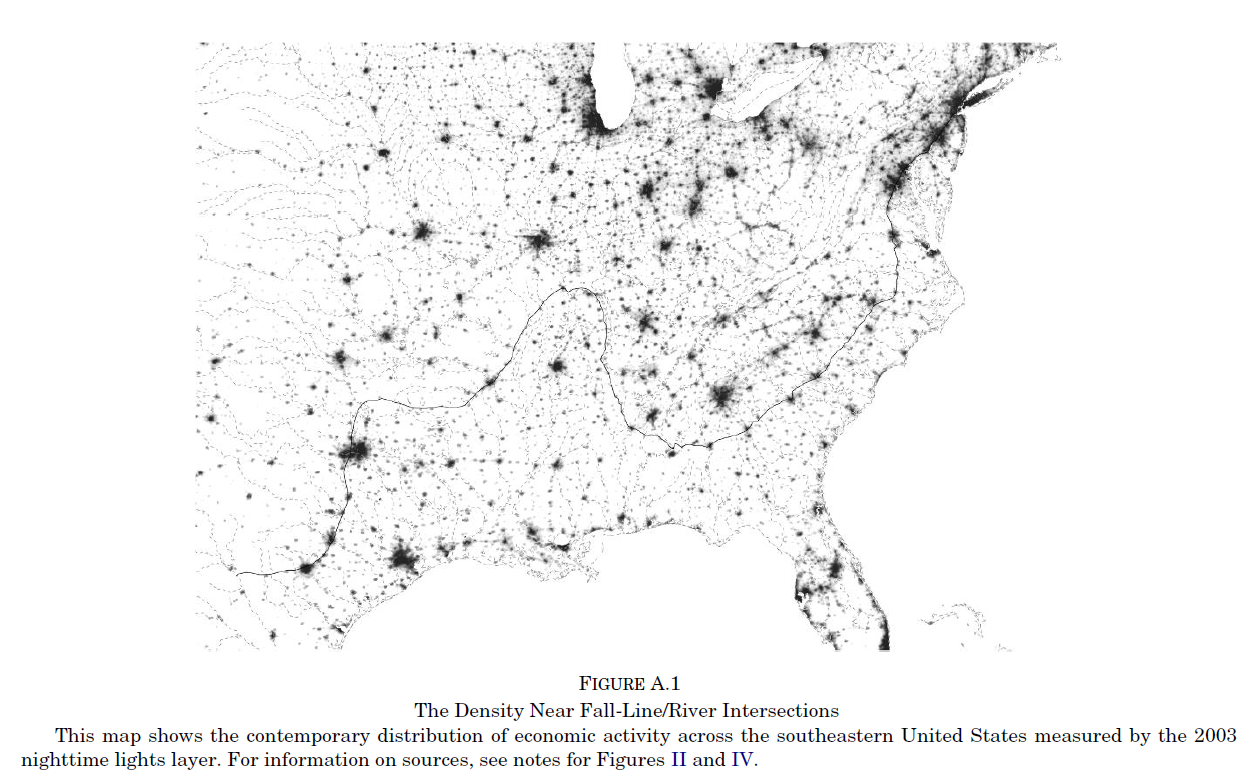 Fall line
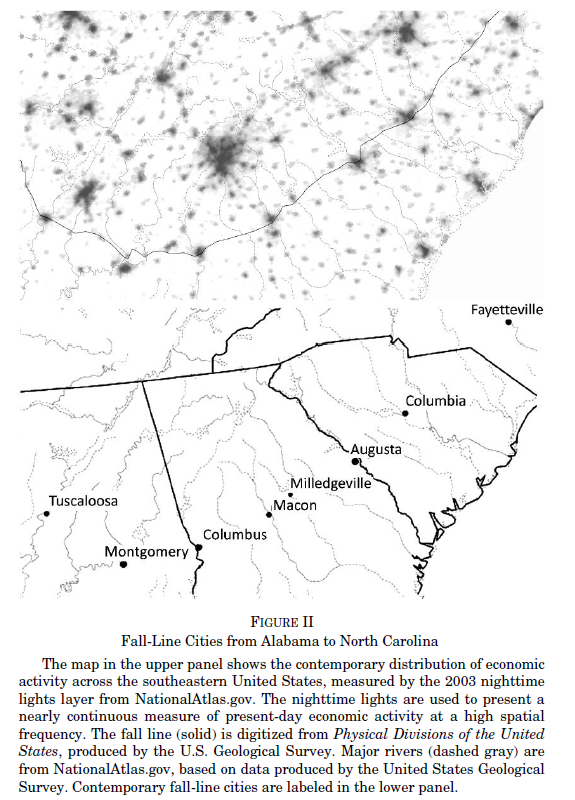 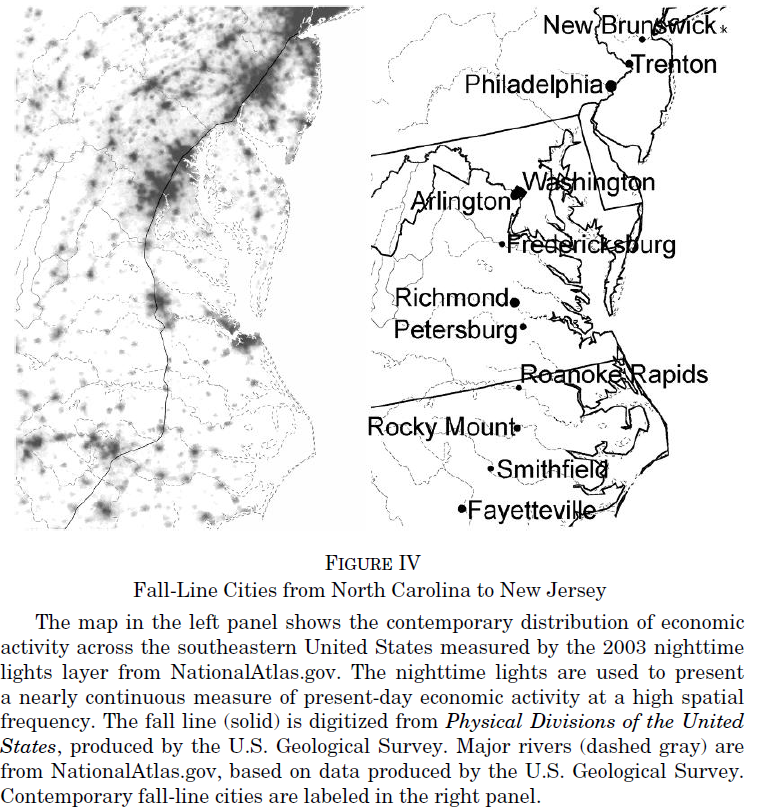 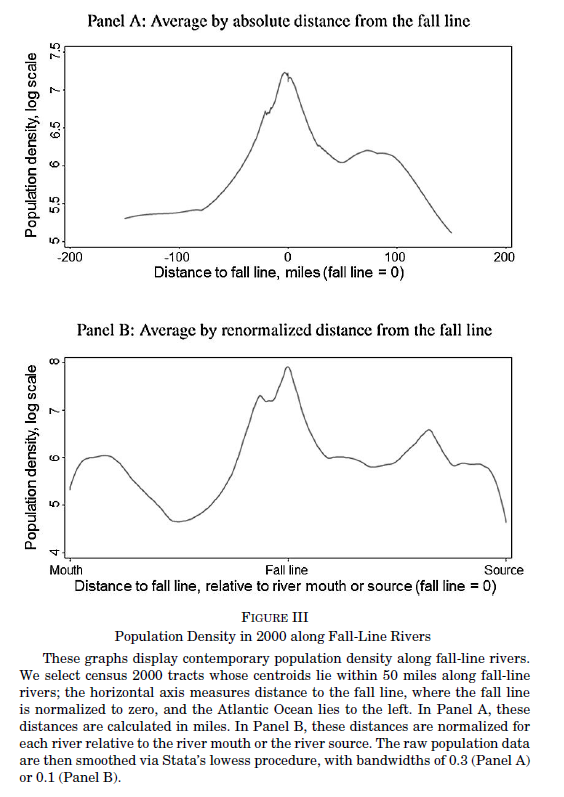 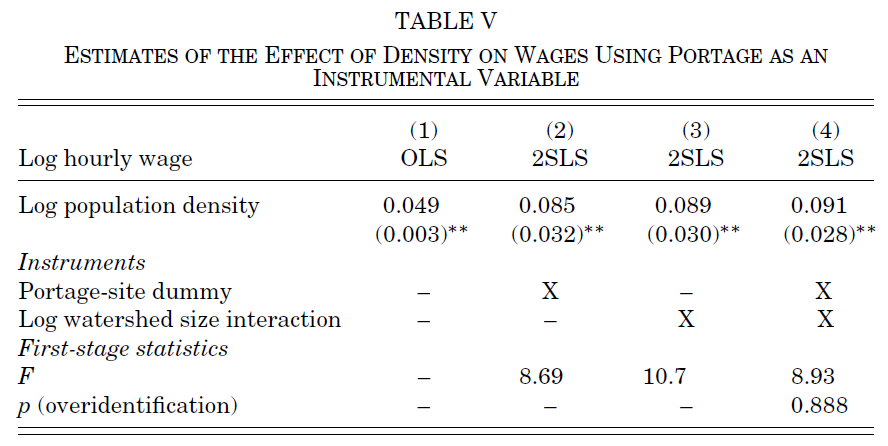 Punchline of Bleakley and Lin (2012)
Past citing of cities affects current population, even after natural advantage goes away
Current population (as explained by ‘fall line’) associated with higher wages today
weather instruments… (Mellon 2024)
weather is often used as an instrument
For agricultural productivity when estimating the effect on conflict
For migration via migration networks when estimating 
For maternal health when estimating effect on long-run child outcomes
      (External but not necessarily exogenous)
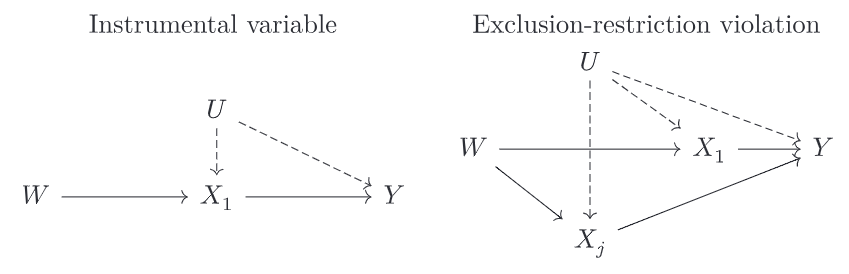 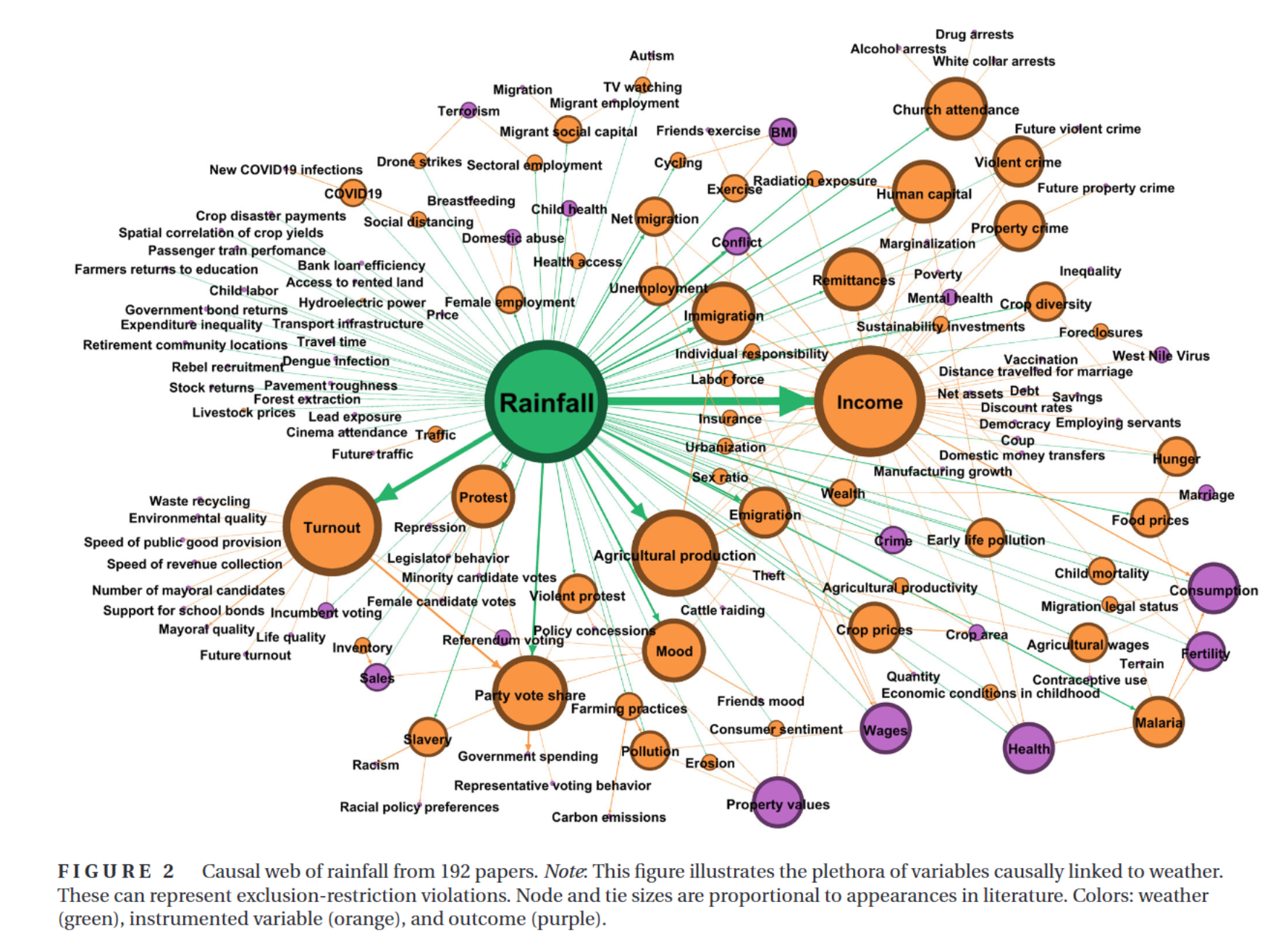 Discussion of IV Quality
Critique: Deaton (2010)
Instruments: exogenous versus external
E.g. rail stations and poverty (river; earthquake)
Irrigation dams (land gradient)
Child class size; some people don’t stay treated (heterogeneous response to instrument)
Intent to Treat vs Treatment.  Really evaluating those communities/individuals who were induced to change.  May not be representative of all communities
Critique: Deaton (2010)
Important question is not ‘if it works’ but ‘why (or when and where) it works’
RCT:
relies on mean; what if distributions between T and C differ?
Heterogeneity (one guy wins big, everyone else loses)
Scaling up? (general equilibrium effects)
Generalizability – is it meaningful?
Controlling for other things can be a problem with heterogeneity
Tests of theory versus test of programs (help with external validity)
Types of Treatment Effects
Which Treatment Effect to Measure?
There are a number of different ways to measure the effect of treatment
ATE: Average Treatment Effect
ATT: Average Treatment Effect on the Treated
ATU: Average Treatment Effect on the Untreated
ITT: Intent to Treat Estimate
LATE: Local Average Treatment Effect
MTE: Marginal Treatment Effect
Which Treatment Effect to Measure?
Different treatment effects are an average over parts of the distribution of impacts
The ATE averages over the entire distribution
The ATT averages over the distribution of impacts for those allocated to the treatment
The LATE averages over the distribution of impacts for those who switch into the treatment as the result of a change in an some instrument
Which Treatment Effect to Measure?
These all represent an aggregation over different margins
As such, they are not comparable to each other
As a unifying measurement Heckman and Vytlacil (2005) defined the MTE
The MTE is the effect of the treatment on the marginal individual entering treatment
Basic Requirements
What is needed to measuring the treatment effect?
Assumptions
SUTVA
Ignorability/Unconfoundedness
Data
Observations on outcomes for those who were treated
Observations on outcomes for some constructed control group
Without observations from treated individuals and from some sort of control group we cannot measure the effect of the treatment!
What We Can Never Measure
Notice that all our measurements of treatment effects are averages
The Fundamental Problem of Causal Inference
We do not observe subject in simultaneous treated and untreated states
So, we can never determine the effect of the treatment on an individual
We can only ever determine the average effect of the treatment or the effect of the treatment on an average individual